The TCP Authentication Option (TCP-AO)
Ron Bonica
September 2020
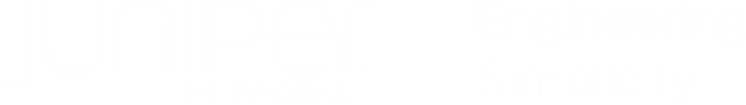 Motivation
What are we protecting?
Long-lived TCP sessions
Examples
Routing protocols (BGP, LDP)
Long-lived TCP sessions between other applications
What are we protecting against?
Blind insertion attacks
Replay attacks
2
Blind insertion Attack on A BGP session
Router A maintains a BGP session with Router B
They exchange many routes over many hours
Node C sends a few packets per second to Router B for many hours
IP source address: Router A (spoofed)
Payload: TCP
RST bit set
Source and destination ports: BGP (179)
Random sequence numbers
B discards most packets, because their sequence numbers are invalid
Sooner or later, C sends a packet with a valid sequence number
BGP session resets
3
Legacy Solution: TCP-MD5 [RFC 2385]
Sending and receiving nodes are configured with a pre-shared key
Sending node procedures
Calculate a Message Authentication Code (MAC) for each TCP segment
Use MD5 to calculate MAC
Calculate MAC over the TCP segment and the pre-shared key
Include an MD5 Signature Option in each segment
MD5 Signature Option includes MAC
Receiving node procedures
Calculate a MAC for each received TCP segment
Discard the packet if the calculated MAC does not match the received MAC
4
TCP-MD5 is deprecated
New requirements
Change pre-shared keys without resetting TCP session
Support multiple authentication algorithms
Pre-shared key change
It is difficult to change TCP-MD5 pre-shared keys without resetting the TCP session
It is difficult to reset TCP sessions that support BGP
Therefore, TCP-MD5 pre-shared keys were rarely changed
Authentication algorithm agility 
MD5 has been replaced by stronger authentication algorithms
Even stronger authentication algorithms are expected in the future
5
TCP-AO [RFC 5925] replaces TCP-MD5
Supports
Pre-shared key change without resetting TCP session
Multiple authentication algorithms
6
TCP-AO Concepts
Master Key Tuple (MKT)
One or more MKTs are configured on each node
Used to derive traffic keys
Traffic key
Used to generate a MAC for each TCP segment
TCP-Authentication Option
Used to authenticate TCP segments
Contains a MAC, KeyID and RNextKeyID
KeyID identifies MKT and traffic key that were used to generate MAC
RNextKey identifies MKT and traffic key that the receiving node should use when generating a MAC for the next segment it sends
7
MKT Contents
A TCP connection identifier
Source address, destination address, source port, destination port
Wildcards allowed
A TCP Options flag (determine which TCP options are covered by MAC)
Identifiers
Sending: Used to generate KeyID on outbound segments
Receiving: Used to resolve KeyID on inbound segments
An authentication algorithm
Master key (i.e., keying material)
A key derivation algorithm
8
Traffic keys
Four traffic keys are derived from each MKT
SEND_SYN
RECEIVE_SYN
SEND-OTHER
RECEIVE-OTHER
9
The TCP Authentication Option
Message Authentication Code (MAC)
(Variable Length)
Kind=29
Length
KeyID
RNextKeyID
-
10
Pulling it all together: Keying
Each node is each configured with one or more MKTs
Each node derives four traffic keys from each MKT
Each node independently determines which MKT is active
Method is beyond the scope of RFC 5925
Many implementations specify a start-time and an end-time for each MKT
11
Pulling it all together: Authentication
Sending node procedures
Calculate a Message Authentication Code (MAC) for each TCP segment
Use the appropriate authentication algorithm
Calculate MAC over the TCP segment and an active traffic key
Include a TCP-AO in each segment
TCP-AO Option includes MAC, KeyID and RNextKeyID
Receiving node procedures
Calculate a MAC for each received TCP segment
Use algorithm and traffic key associated with the received KeyID
Discard the packet if the calculated MAC does not match the received MAC
12
Relationship with GTSM [RFC 5082]
GTSM protects eBGP sessions
Sender sets TTL to 255
Receiver rejects packets containing eBGP if TTL is less than 254
TCP-AO still needed to protect eBGP sessions from attackers that are one hop away
TCP-AO still needed to protect iBGP sessions from internal attack
13
Call to Action
Operators:
Think about how TCP-AO fits into your overall routing security strategy
Router vendor implementations are available now, start looking at them
Ask for TCP-AO in RFPs/RFIs if it’s missing
Developers:
There is no ecosystem of open source implementations and tools yet
Need kernel implementations: Linux and *BSD 
Need features in routing implementations: BIRD, FRR, goBGP, OpenBGPD, etc.
2020-09-10
European Peering Forum 2020
14